APPRENTISSAGE DU TIR EXTERIEUR
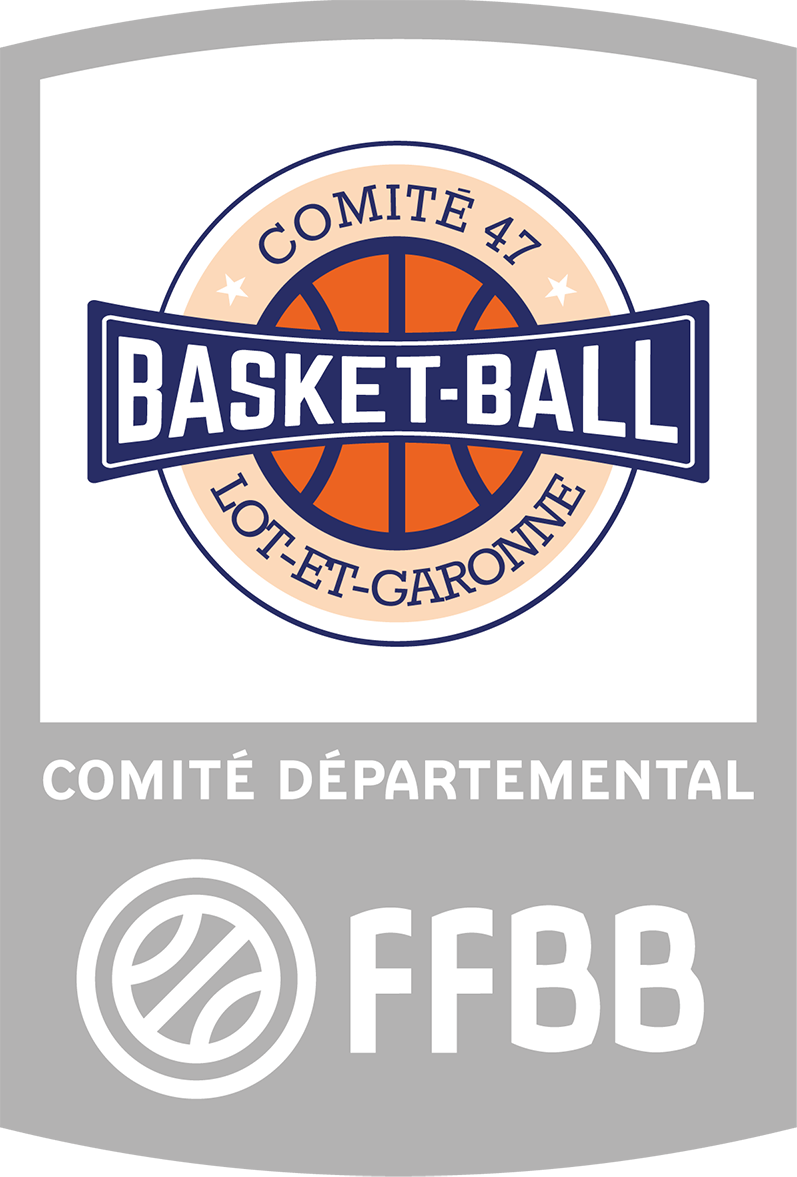 PLUSIEURS ECOLES ET COURANTS DE PENSEES :+ De l’analytique au généralhaut du corps vers le bas+ de la motricité au perfectionnement bas du corps vers la finition
Arrière
Côté
Avant
La motricité général
Dissociation 
Droite / Gauche
Haut / Bas du corps
Variation de 
rythme / courses
UTILISATION DU MATERIEL PEDAGOGIQUE
TERRAIN
LIGNES DU TERRAIN
ECHELLE DE RYTHME
LATTES
CERCEAUX
HAIES
WAFF
CORDE A SAUTER
BALLES / BALLONS 
ETC
Attention à ne pas tomber dans le « cirque »
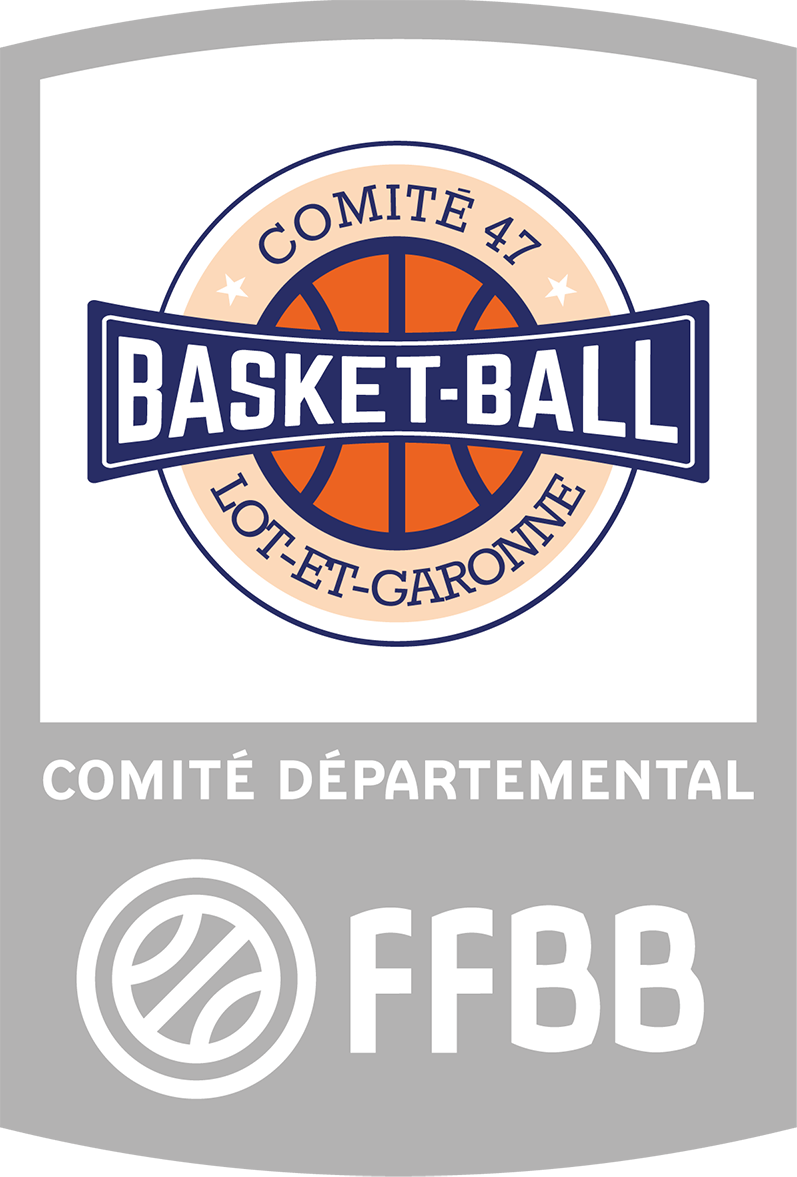 ETAPES D’APPRENTISSAGE DU TIR EXTERIEUR
1 – motricité sans ballon
Positionner un cerceau proche du cercle (2m environ).
Le pratiquant se tient derrière le cerceau face au cercle (sans ballon).
Sauter dans le cerceau et effectuer un sursaut de façon tonique/équilibré/gainé et retomber dans ce dernier.
Lorsque cette motricité est acquise, associer la montée des bras vers le haut lors de l’extension.
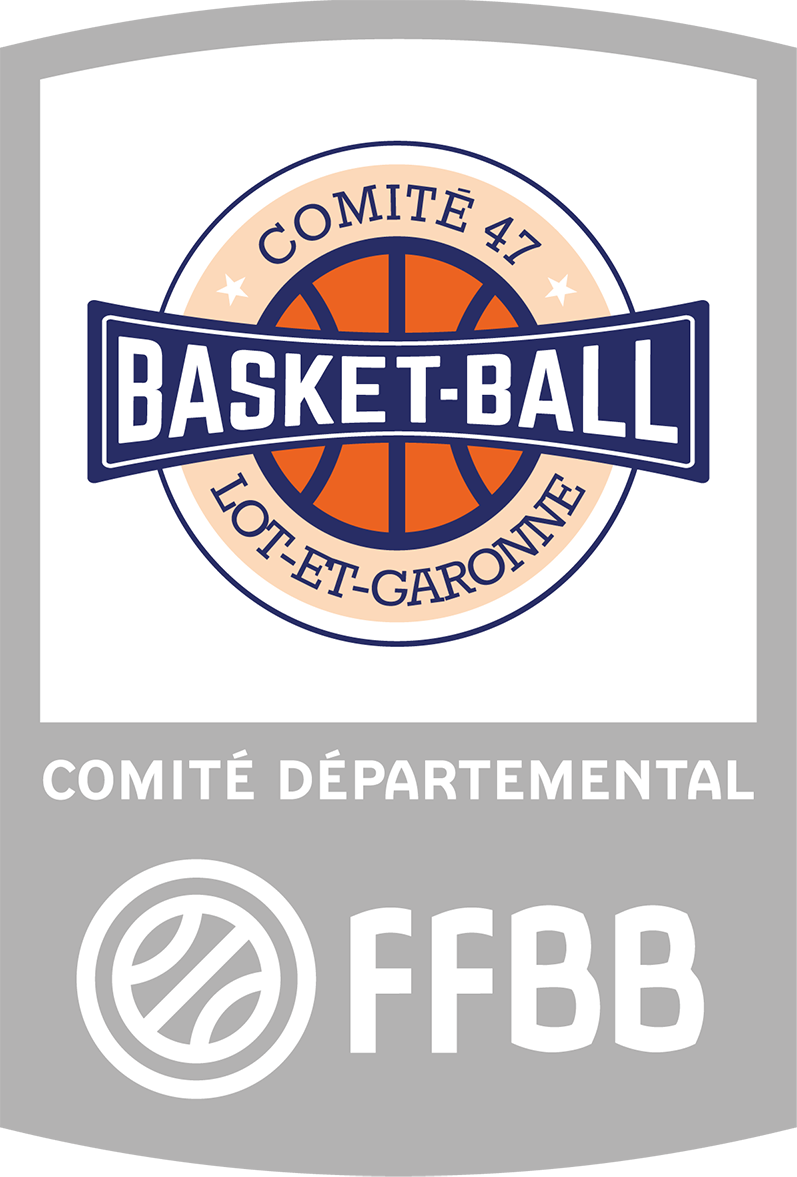 2 – Motricité avec ballon
Tenir la balle à deux main au niveau du ventre (pas de consigne sur la pose des mains).
Effectuer la motricité n°1 en tentant un tir
Demander au pratiquant de garder les bras en l’air tant que la balle n’a pas touché le cercle.
Etre patient afin que le pratiquant trouve sa motricité et la force nécessaire afin de shooter.
L’éducateur peut utiliser dans paniers de différentes hauteurs afin de mettre le pratiquant en confiance (panneaux babies/minis réglable en hauteur).
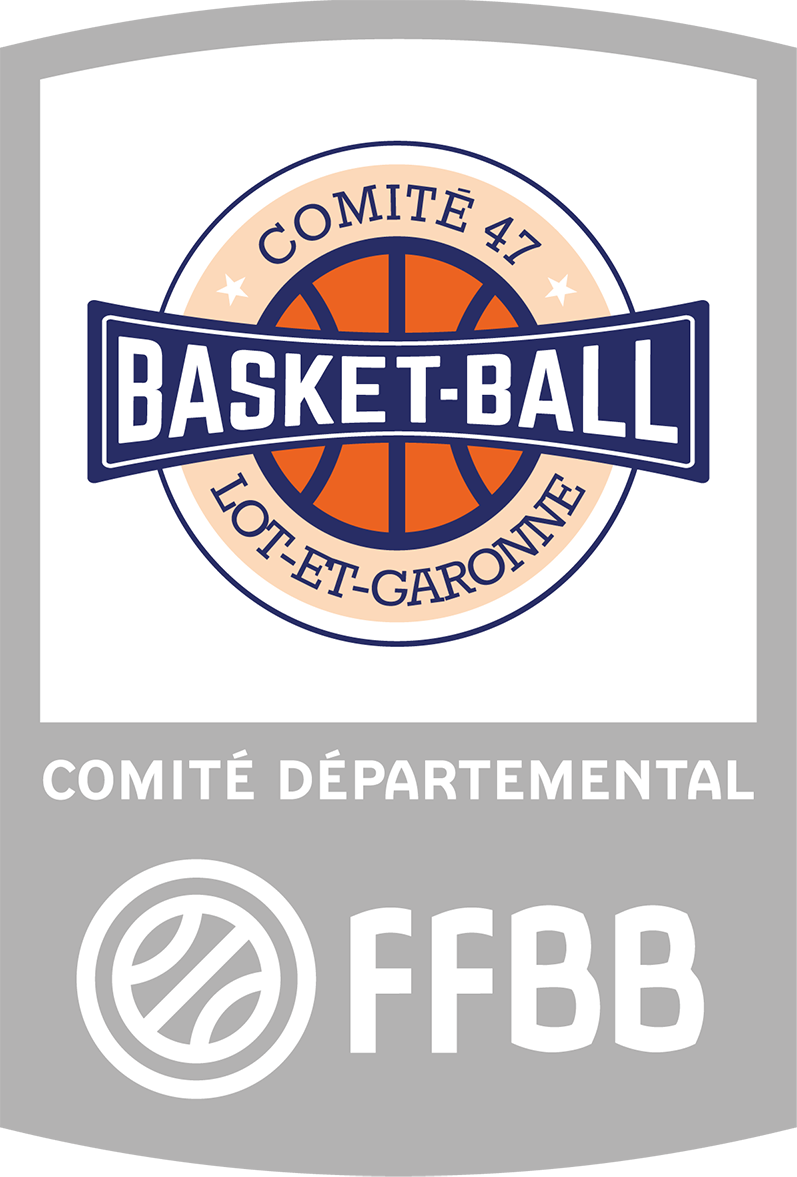 3 - Progression pédagogique

- Tirer de près (en baby les faire « smasher »)
- Augmenter progressivement la distance tout en gardant la réussite
Toujours rappeler les consignes fondamentales et simples
	- regarder le cercle 
	- impulsion tonique
	- garder les bras en l’air tant que la balle n’a pas touché le cercle
	- Retomber dans le cerceaux (ou ligne, latte etc)
Rechercher une trajectoire haute 
Trouver de la vitesse à la balle 
Améliorer la position des mains sur la balle
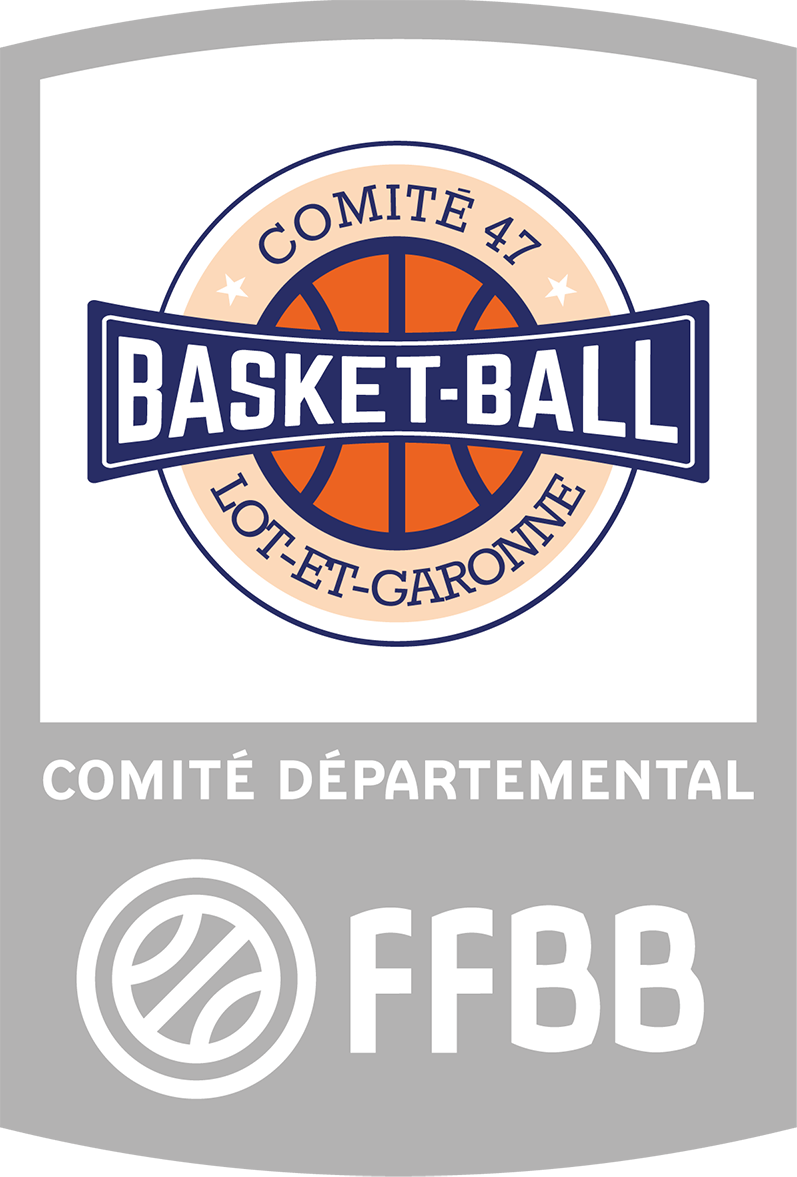 4 – Evolutions de l’apprentissage au perfectionnement 

Impulsion
 Monter les bras
Courbe/trajectoire de la balle
Main sur la balle
Vitesse de la balle
Attraper de balle 
Tir après dribble
Tir après réception de balle
 Complexité des déplacements 
Augmentation de la vitesse de déplacement
Aspect psychologique de la réussite au tir
Intégration de la fatigue avant tir
Intégration des tirs sur situations de jeu
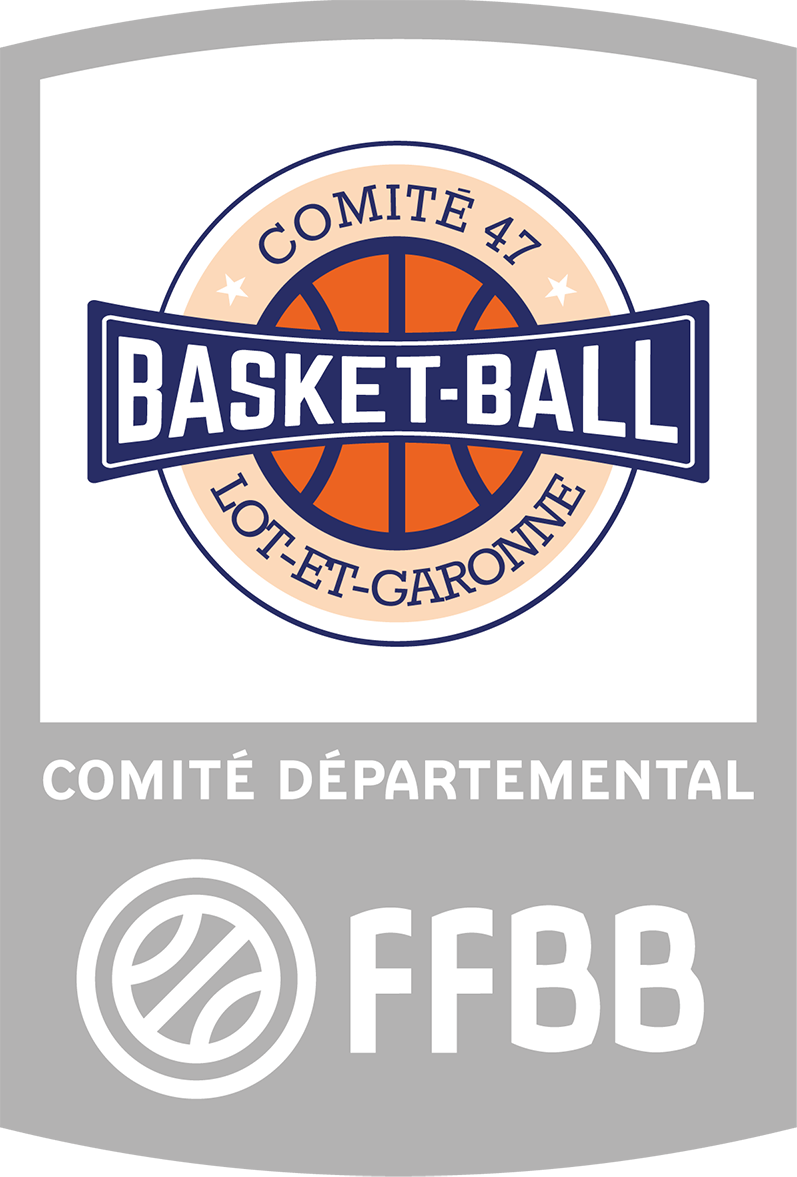 PILAT PHILIPPEConseiller technique federalmars 2018
PILAT PHILIPPE

CONSEILLER TECHNIQUE FEDERAL CD47

Mars 2018

Formation initiateur
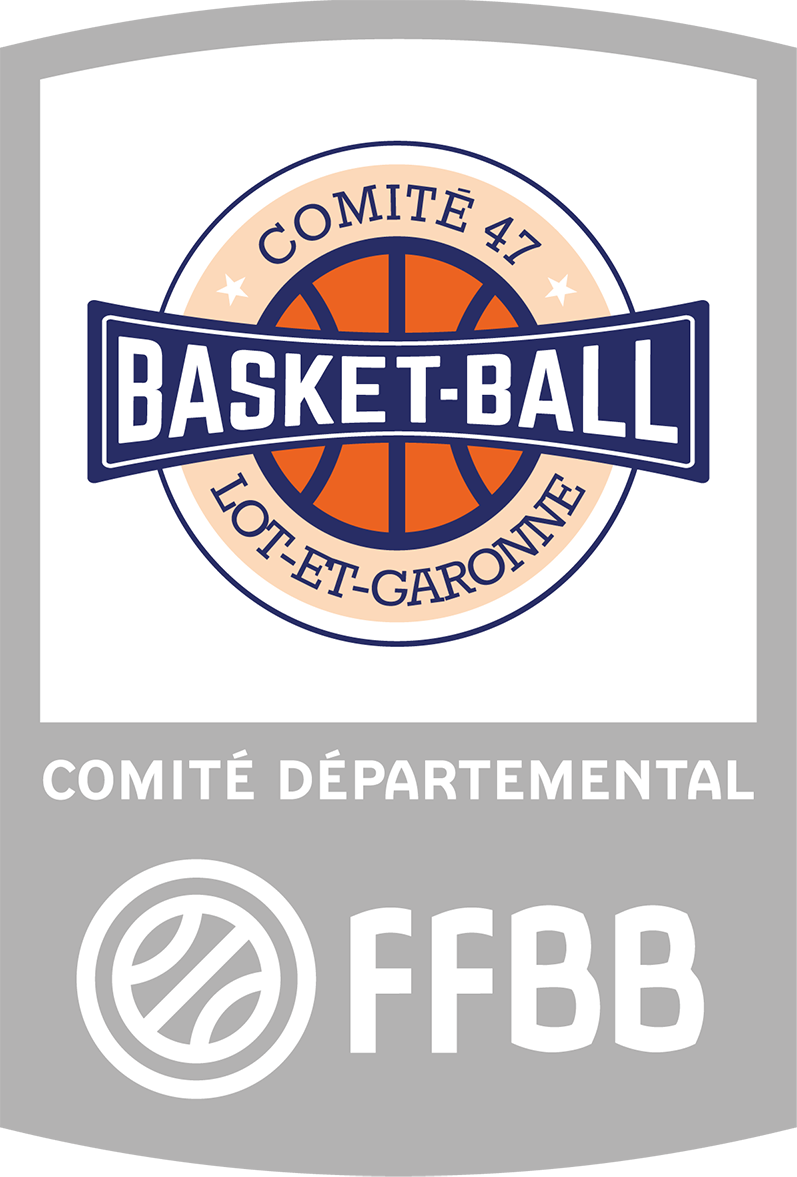